KỸ NĂNG, NGHIỆP VỤ 
HÒA GIẢI CƠ SỞ
Ths. TP. NGUYỄN CHẾ LINH
Chánh Tòa dân sự TAND TP. Cần Thơ
ĐT: 0903 125 357
Email:
Ths. LS. TRẦN VĂN SĨ 
Ủy viên BCN - Chánh VP Đoàn LS TP. CT
ĐT: 0939 984 678 – 0939 45 38 68Email: congtyluatanhsigmail.com
1
NỘI DUNG BÀI GIẢNG
PHẦN I
KỸ NĂNG NÓI CHUNG CỦA MỘT HÒA GIẢI VIÊN
PHẦN 2
KỸ NĂNG CƠ BẢN CỦA HÒA GIẢI VIÊN TRONG GIẢI QUYẾT TRANH CHẤP
2
PHẦN I
KỸ NĂNG NÓI
 CHUNG CỦA MỘT
 HÒA GIẢI VIÊN
3
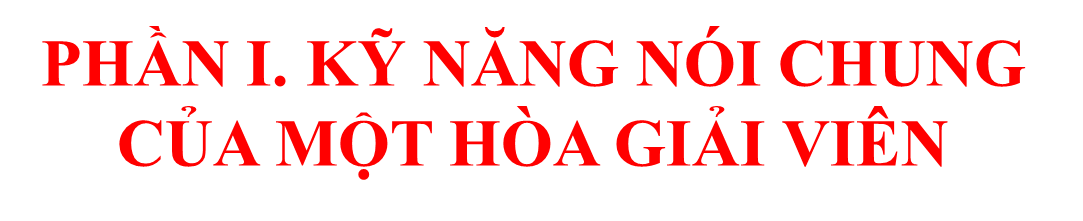 KỸ NĂNG GẶP GỠ ĐỐI TƯỢNG VÀ NGHE ĐỐI TƯỢNG TRÌNH BÀY
1
2
KỸ NĂNG YÊU CẦU CÁC BÊN CUNG CẤP CÁC CHỨNG CỨ, TÀI LIỆU LIÊN QUAN ĐẾN VỤ VIỆC
3
KỸ NĂNG TRA CỨU TÀI LIỆU THAM KHẢO
4
KỸ NĂNG XEM XÉT, XÁC MINH VỤ VIỆC
KỸ NĂNG GIẢI THÍCH, THUYẾT PHỤC, CẢM HÓA,     HƯỚNG DẪN CÁC BÊN TỰ NGUYỆN GIẢI QUYẾT TRANH CHẤP
5
4
1. KỸ NĂNG GẶP GỠ ĐỐI TƯỢNG        VÀ NGHE ĐỐI TƯỢNG TRÌNH BÀY
1.1. Kỹ năng gặp gỡ đối tượng:
     Hoạt động hòa giải chính là một hoạt động đòi hỏi cần có đầu óc, trí tuệ để áp dụng pháp luật và đạo đức xã hội vào từng vụ việc và các mỗi quan hệ cụ thể để giải quyết tranh chấp.
     Khi giao tiếp với người cần hòa giải, hòa giải viên cần: Tỏ thái độ quan tâm, gần gũi, chân thành, cởi mở và sẵn sàng hết lòng giúp đỡ người khác để tạo sự tin cậy. Phải tôn trọng người khác: không được áp đặt, phán xét hay cắt ngang lời, không lắng nghe, thiếu lịch sự.
5
Giao tiếp chính là quá trình để bày tỏ ý chí, cảm xúc, và trao đổi, truyền đặt thông tin với người khác bằng lời nói hoặc hành động hoặc cử chỉ.
 Hòa giải viên cần giao tiếp với đối tượng, cũng như nghe đối tượng diễn giải, đặt các câu hỏi logic để làm rõ các tình tiết của nội dung vụ việc, tạo điều kiện cho các bên ngồi lại với nhau để đàm phán và cùng bàn bạc giải quyết tranh chấp…
6
Đối với những đối tượng là người dân tộc thiểu số không nói được hoặc không     
       thạo tiếng phổ thông
Cần mời người biết tiếng dân tộc. Nên mời người có uy tín như già làng, chức sắc, tôn giáo trưởng ấp,… tham gia để tạo uy tín và có thể hiểu được những điều đối tượng trình bày, yêu cầu của họ.
7
KẾT LUẬN
– Quan tâm, nhiệt tình, chân thành, sẵn lòng giúp đỡ người khác;
– Tôn trọng, lịch sự với đối tượng, không thể hiện thái độ phán xét đối tượng, cư xử có văn hóa.
– Nhiệt tình trong công việc và chân thành, cởi mở để tạo sự tin cậy;
– Chấp nhận đối tượng (dù họ ăn mặc, nói năng thế nào cũng không nên phân biệt, đối xử…);
– Quan tâm đến yêu cầu của đối tượng;
– Thông cảm với đối tượng (hiểu được tâm lý, suy nghĩ và cảm xúc của đối tượng).
8
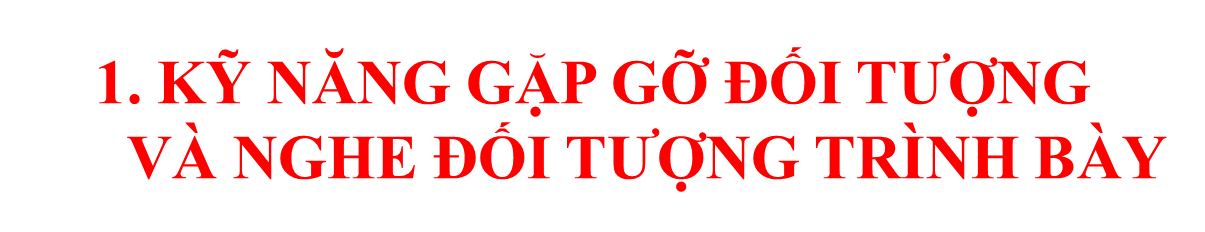 1.2. Kỹ năng nghe đối tượng trình bày
9
1.2. Kỹ năng nghe đối tượng trình bày
10
Những việc hòa giải viên cần tránh khi nghe các bên tranh chấp trình bày:
11
Những việc hòa giải viên cần tránh khi nghe các bên tranh chấp trình bày:
12
2. KỸ NĂNG YÊU CẦU CÁC BÊN CUNG CẤP CÁC CHỨNG CỨ, TÀI LIỆU LIÊN QUAN ĐẾN VỤ VIỆC
_ Đề nghị các đối tượng cung cấp được đầy đủ các tài liệu, chứng cứ để phản ánh đúng bản chất, nội dung và diễn biến của vụ việc tranh chấp giữa các bên.
     _ Tự mình tìm hiểu, thu thập các bằng chứng, chứng cứ, gặp gỡ tiếp xúc, trao đổi và làm việc với các cơ quan, tổ chức, cá nhân đã từng tham gia giúp đỡ giải quyết, gặp người làm chứng, chứng kiến nghe họ trình bày về diễn biến và nội dung vụ việc mà họ biết được.
      Hòa giải viên cần dành thời gian để đọc, nghiên cứu, hình thành giải pháp.
13
3. KỸ NĂNG TRA CỨU     TÀI LIỆU THAM KHẢO
Trường hợp chưa tìm thấy văn bản cần tìm hoặc nghi ngờ về hiệu lực của văn bản đó, 
Hòa giải viên có thể hẹn lại đối tượng và trả lời sau. 
Trường hợp vụ việc hòa giải phức tạp, hòa giải viên chưa hiểu sâu
 Nên gặp nhờ chuyên môn tư vấn cho mình trước khi tư vấn, hòa giải tranh chấp để tránh gây hậu quả, thiệt hại.
14
4. KỸ NĂNG XEM XÉT,     XÁC MINH VỤ VIỆC
Khi chưa đủ cơ sở để tư vấn, đưa ra những giải pháp, 
Cần phải tiến hành xem xét, xác minh, thu thập tài liệu, chứng cứ, gặp gỡ, tiếp xúc với các cơ quan, tổ chức và những người có liên quan để tìm hiểu rõ bản chất vụ việc, tránh vội vàng đưa ra những kết luận phiến diện, chủ quan.
* Lưu ý: Đối tượng thường chỉ đưa ra những thông tin có lợi cho bên tranh chấp mà họ có liên quan. Hòa giải viên cần khéo léo để nhận được những thông tin, tài liệu chính xác, trung thực.
15
5. KỸ NĂNG GIẢI THÍCH, THUYẾT PHỤC, CẢM HÓA, HƯỚNG DẪN CÁC BÊN TỰ NGUYỆN GIẢI QUYẾT TRANH CHẤP
Hòa giải viên cần giúp đối tượng hiểu rõ: 
Hành vi nào các bên được làm;
Những hành vi nào pháp luật ngăn cấm; 
Hành vi nào phù hợp và không phù hợp với pháp luật, đạo đức xã hội;
Hậu quả pháp lý mà các bên phải gánh chịu nếu tiếp tục tranh chấp;
Đưa ra định hướng giải quyết tranh chấp để các bên tự lựa chọn và quyết định.
16
PHẦN II
KỸ NĂNG CƠ BẢN CỦA HÒA GIẢI VIÊN TRONG GIẢI QUYẾT TRANH CHẤP
17
PHẦN II. KỸ NĂNG CƠ BẢN CỦA HÒA GIẢI VIÊN TRONG GIẢI QUYẾT TRANH CHẤP
1
KỸ NĂNG CHUẨN BỊ HÒA GIẢI
2
KỸ NĂNG TRONG KHI HÒA GIẢI
3
KỸ NĂNG KHI PHIÊN HÒA GIẢI KẾT THÚC
4
NGUYÊN TẮC KHI TIẾN HÀNH HÒA GIẢI
18
19
1. KỸ NĂNG CHUẨN BỊ HÒA GIẢI
20
1. KỸ NĂNG CHUẨN BỊ HÒA GIẢI
21
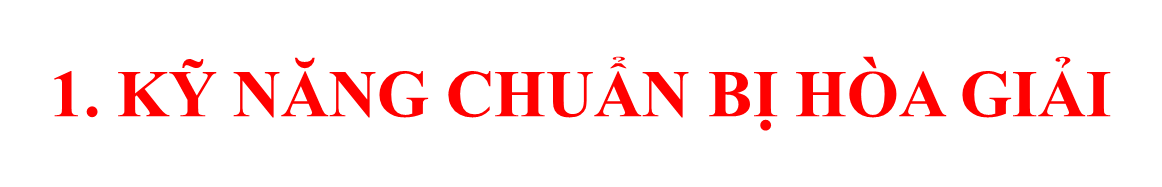 22
2. KỸ NĂNG TRONG KHI HÒA GIẢI(Đây là bước quan trọng có ý nghĩa quyết định)
Hòa giải viên cần làm những việc sau:
– Thực hiện các nguyên tắc, phương pháp hòa giải, trực tiếp trao đổi với từng bên, đề cao lẽ phải, tìm hiểu thêm các nguyên nhân mâu thuẫn, tranh chấp phát sinh.
     + Phương pháp tiến hành hòa giải thường áp dụng là dùng uy tín của Hòa giải viên để giải thích, giáo dục, cảm hóa, động viên các bên tranh chấp tự hòa giải, đi đến thỏa thuận giải quyết tranh chấp, bất đồng với phương châm kiên trì, bền bỉ.
     + Nắm rõ đặc điểm, tâm lý của từng đối tượng (phụ nữ, thanh niên, trẻ em, người già,…) cũng như tính chất vụ việc (dân sự, hình sự, hôn nhân và gia đình…) để áp dụng “nghệ thuật” hòa giải phù hợp là một trong những yếu tố để đạt kết quả trong hòa giải.
23
2. KỸ NĂNG TRONG KHI HÒA GIẢI(Đây là bước quan trọng có ý nghĩa quyết định)
24
2. KỸ NĂNG TRONG KHI HÒA GIẢI(Đây là bước quan trọng có ý nghĩa quyết định)
25
2. KỸ NĂNG TRONG KHI HÒA GIẢI(Đây là bước quan trọng có ý nghĩa quyết định)
26
Tùy từng trường hợp, Hòa giải viên có thể: 
Gặp gỡ từng bên hoặc các bên; 
Phân tích, giải thích, chỉ ra những hành vi phù hợp pháp luật và đạo đức xã hội, hành vi sai trái của mỗi bên với thái độ chân thành, khách quan, vô tư;
Chỉ ra những hậu quả pháp lý mà đương sự có thể phải chịu nếu tiếp tục tranh chấp;
Thuyết phục các bên tự nhận ra sai lầm của mình, tự thỏa thuận để giải quyết mâu thuẫn, tranh chấp;
Không áp đặt ý chí của Hòa giải viên đối với đương sự.
27
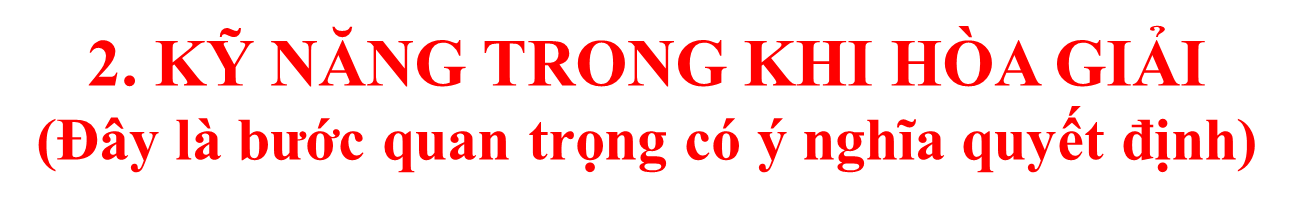 Trường hợp Hòa giải viên trực tiếp chứng kiến vụ việc tranh chấp, xích mích
Cần can ngăn, dàn xếp, làm dịu tình hình căng thẳng giữa các bên, 
Đối với những vụ việc như đánh nhau, gây mất an ninh trật tự 
Cần có biện pháp ngăn chặn kịp thời, trong trường hợp cần thiết cần thông báo cho Công an cấp xã hoặc cảnh sát khu vực để can thiệp
* Lưu ý: Hòa giải viên phải tranh thủ sự đồng tình ủng hộ của các cá nhân, tổ chức có liên quan đến vụ việc hòa giải hoặc có ảnh hưởng đến các bên tranh chấp.
28
3. KỸ NĂNG KHI PHIÊN HÒA GIẢI KẾT THÚC
29
30